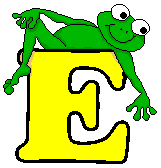 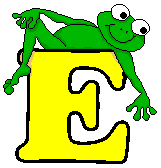 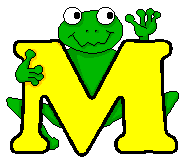 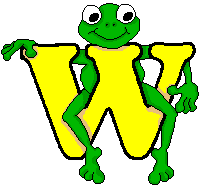 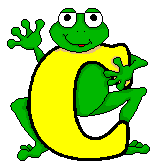 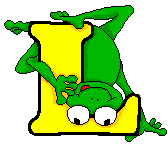 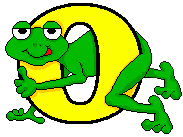 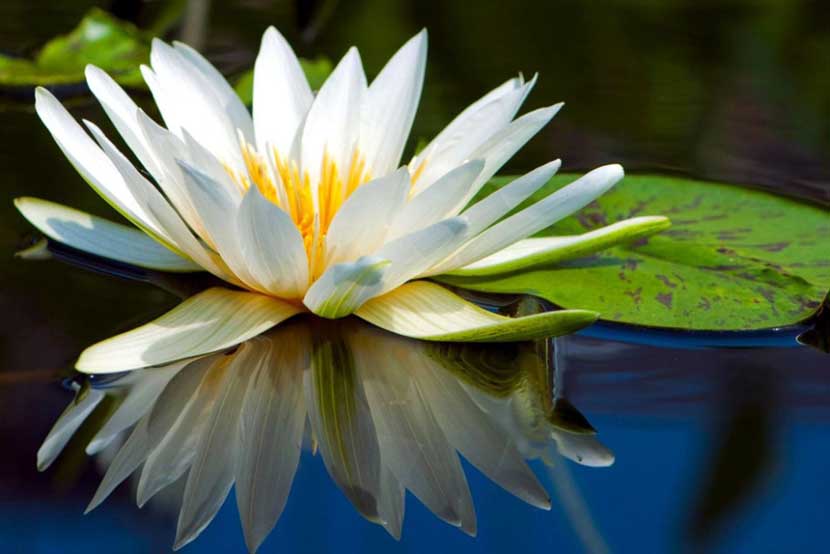 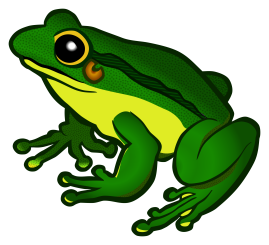 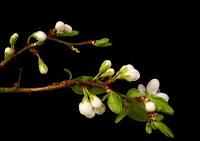 Zulhasnain Md. Omar Furquani
Assistant Teacher
Debarai Govt. Primary School
Beanibazar, Sylhet
Class : Five
Subject: English
Title: Why does the frog croak?
Unit: 25
Lesson: 1
Page: 98
Learning Outcomes
Students will be able to-
1.3.1 recognize which words in a sentence are stressed.
4.2.1 understand and enjoy simple story.  
8.1.1 take part in conversations on appropriate topics.
What is this?
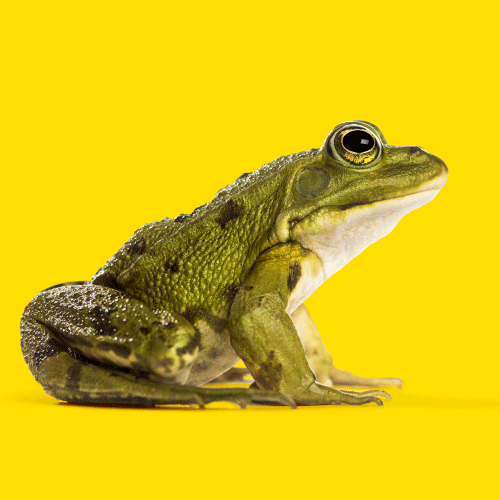 A Frog
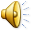 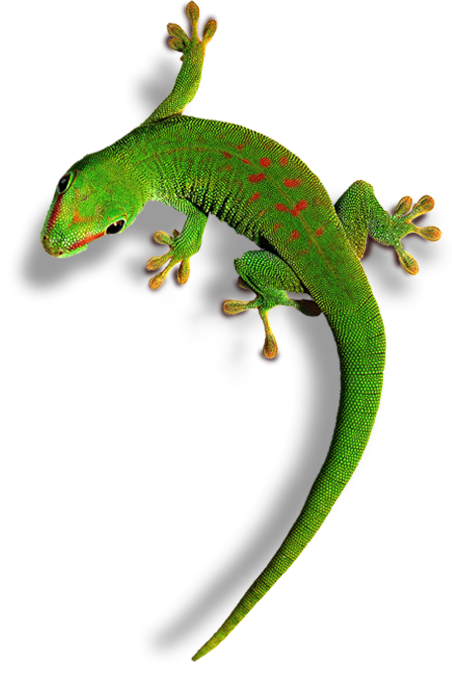 What is this ?
A  Lizard
What is this?
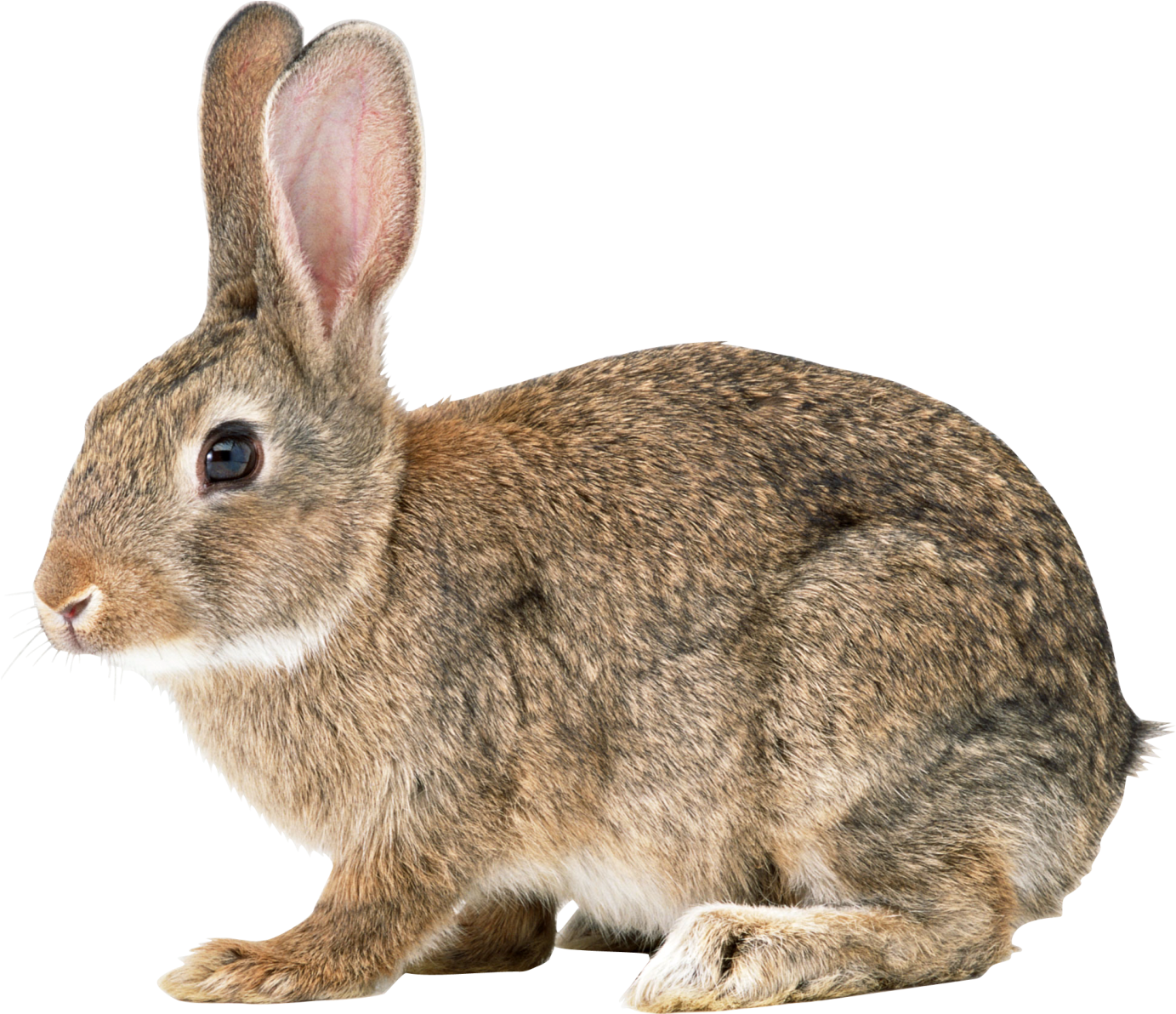 A Rabbit
What is this?
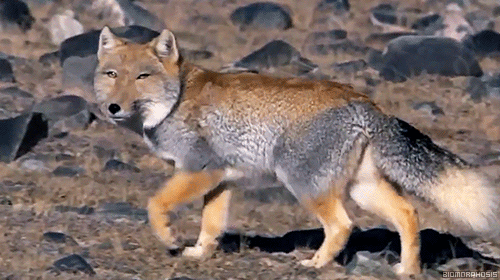 A Fox
What are they?
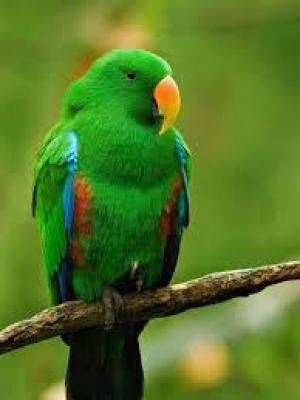 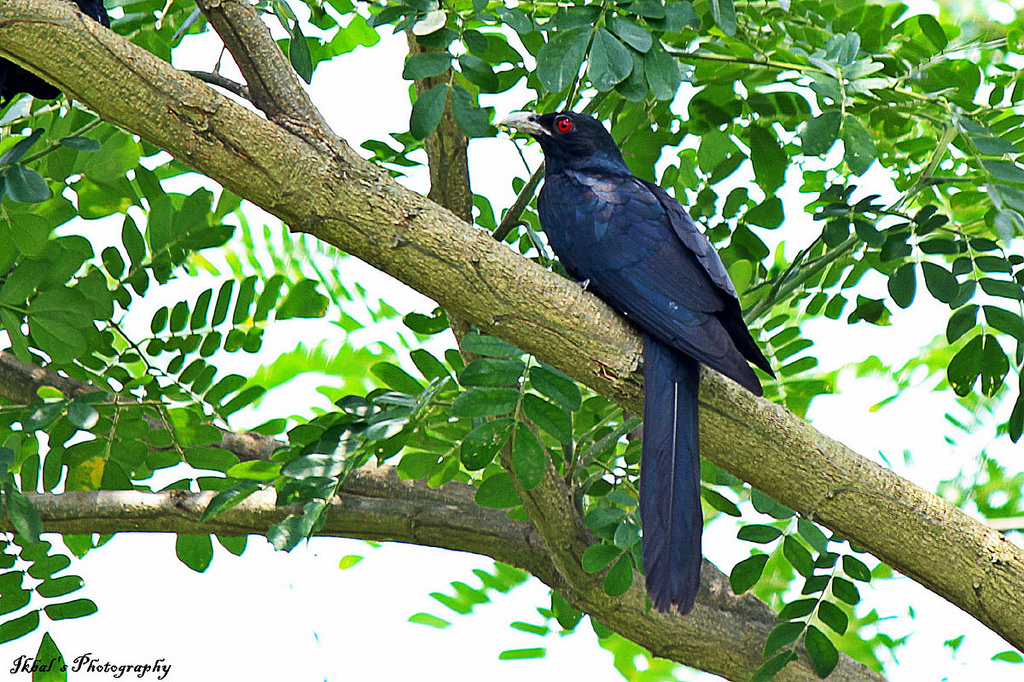 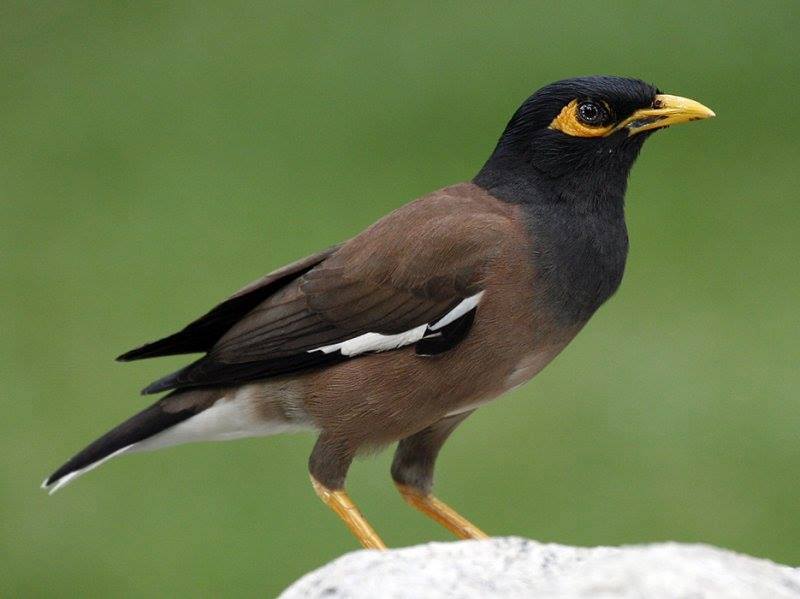 Birds
What sound does a frog make? Croak, croak! It isn’t a beautiful sound. But, a long time ago, frogs had beautiful voices. They could sing more beautifully than the birds. This all changed because of one frog named Bluster.

Bluster had the most beautiful voice of all the animals. When he sang, all the other animal came to hear him. They enjoyed listening to him. “Please teach us how to sing!” the animal asked. But Bluster always answered in the same way. “No, no. My voice is mine. I cannot share it,” he said.
listen to the audio carefully
Now read it in your textbook
Answer to the following questions.
1) Who have the beautiful voices?
The frog.
2) What is the frogs name ?
Bluster.
3) Who wants to learn sing?
All the other animal
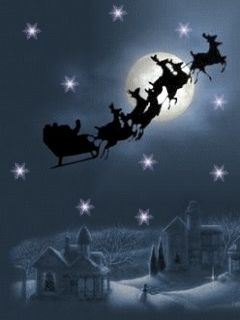 goodbye